PHÒNG GIÁO DỤC VÀ ĐÀO TẠO QUẬN LONG BIÊN TRƯỜNG MẦM NON HOA SỮA         Năm học 2022-2023
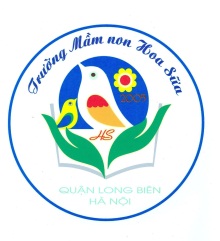 GIÁO ÁN PHÁT TRIỂN THỂ CHẤT
Đề tài :  - VĐCB : Bò thẳng hướng có mang vật trên lưng       - TCVĐ : Chi chi chành chành     
                  Lứa tuổi : Nhà trẻ D1 ( 24 – 36 tháng)
1.Khởi động : Trẻ chơi 
Tc “Trời tối trời sáng
2.Phương pháp 
2.1) Khởi động
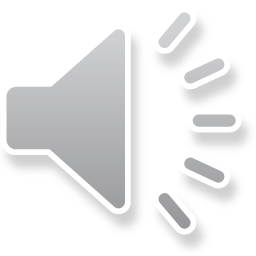 2.2) Trọng động 
a)BTPTC: Chú gà trống
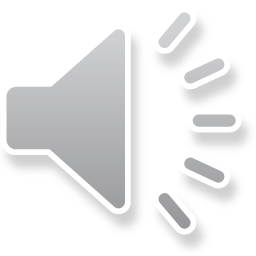 b)VĐCB : 
Bò theo hướng thẳng có mang 
vật trên lưng
c)TCVĐ : Chi chi chành chành
3. Kết thúc